LA TRANSIZIONE ENERGETICA TRA EFFICIENZA 
E COMUNITÀ ENERGETICHE RINNOVABILI: 
I CONTRIBUTI PER LA TRANSIZIONE GREEN
Giovedì 25 Gennaio 2024 ore 09:30
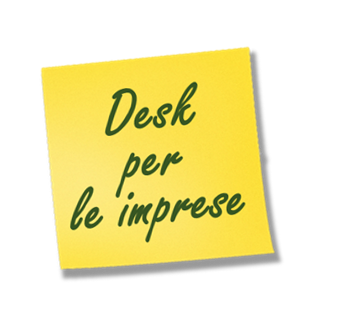 CAMERA DI COMMERCIO DELLA BASILICATA
ASSET BASILICATA
Ore 09:15 | Accreditamento partecipanti
SALUTI ISTITUZIONALI
Avv. Michele Somma Presidente Camera di Commercio della Basilicata
RELAZIONI TECNICHE
Contributi per le imprese finalizzati alla  transizione green
Michele Pio Parracino – Esperti Dintec Finanza agevolata
DESK OPERATIVO CON LE IMPRESE - ORE 10:30 – 12:30
Desk per favorire il dialogo e il confronto diretto tra imprese e l’Esperto sugli incentivi
per la transizione green
DESTINATARI DELL’INIZIATIVA:
Enti locali, Associazioni di categoria, rappresentanti di Distretti industriali/aree industriali, imprese
LINK ALL’ISCRIZIONE: https://forms.gle/B56Eoi5APoDERhFKA
PER INFORMAZIONI:
luigi.giorgiomarrano@basilicata.camcom.it
adriana.coviello@basilicata.camcom.it